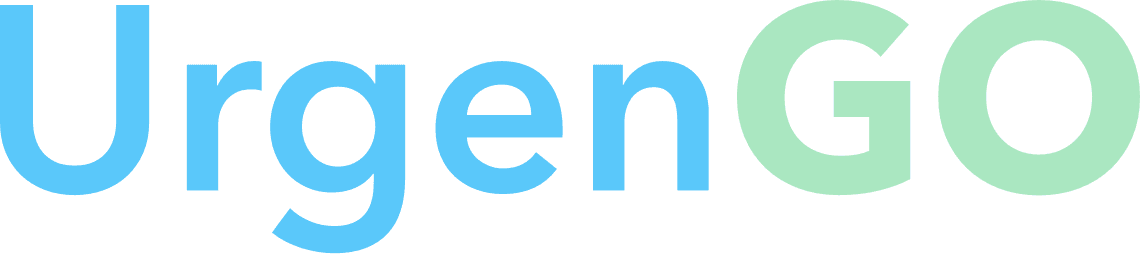 l’Application mobile 
pour trouver un médecin en urgence
autour de vous
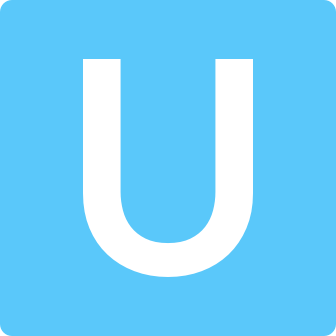 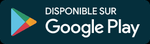 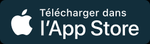 www.urgengo.fr
Dominique LORIOUX – d.lorioux@urgengo.fr
1 rue Marc Seguin – 26300 Alixan
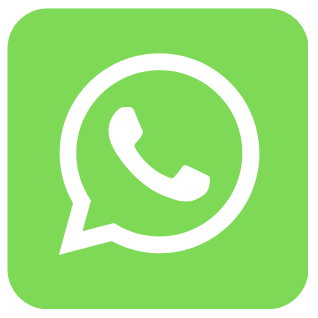 Besoin de consulter un médecin en urgence ?
Contacter en priorité son médecin traitant
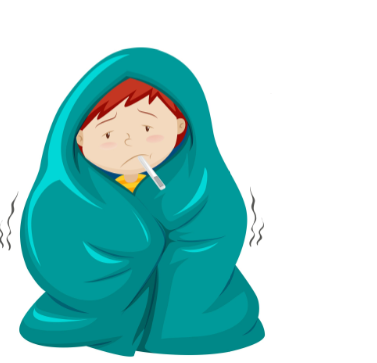 Que faire ?
Lorsque mon médecin traitant 
n’est pas disponible
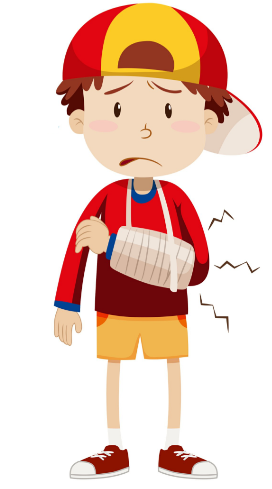 Autour de moi, il existe souvent une offre de soins sans rendez-vous, mais elle est …
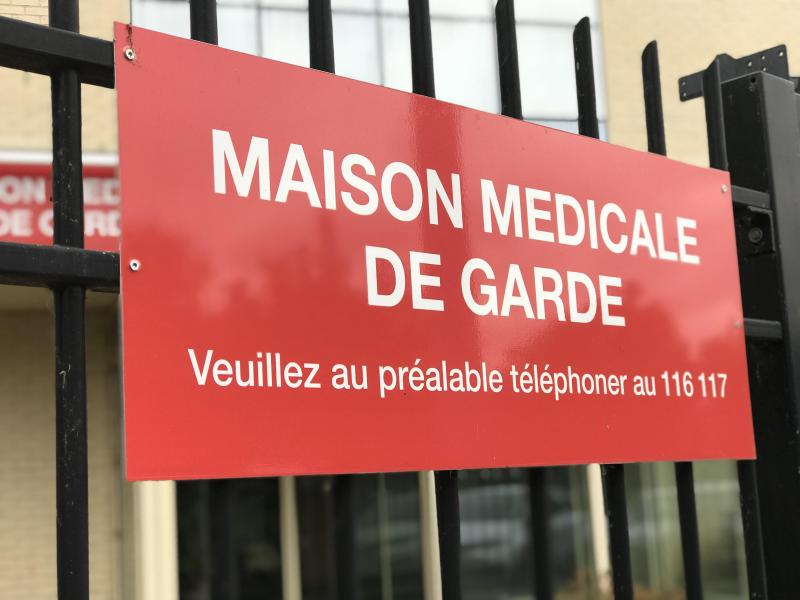 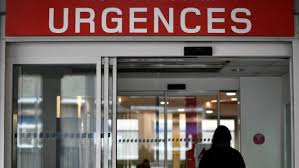 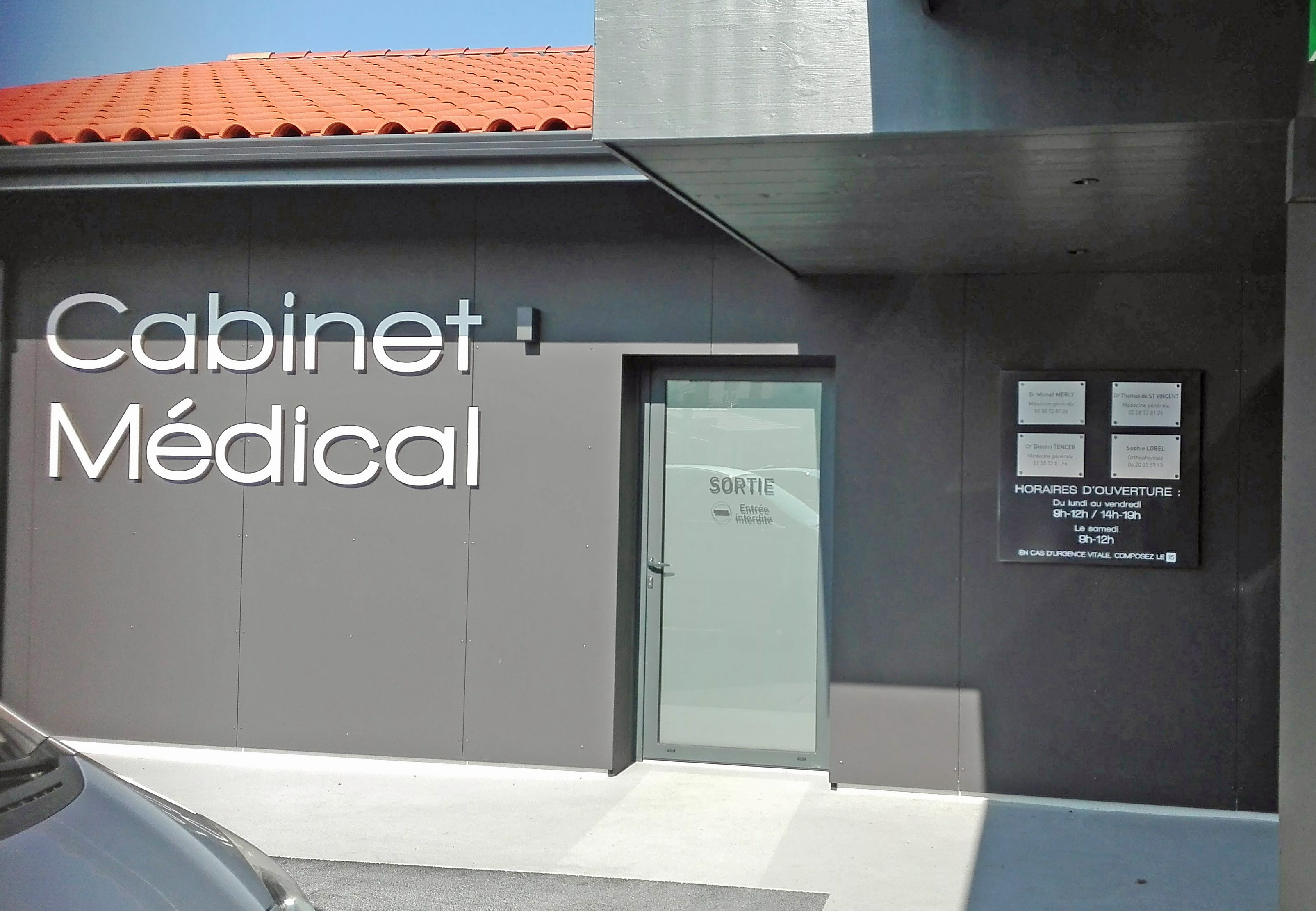 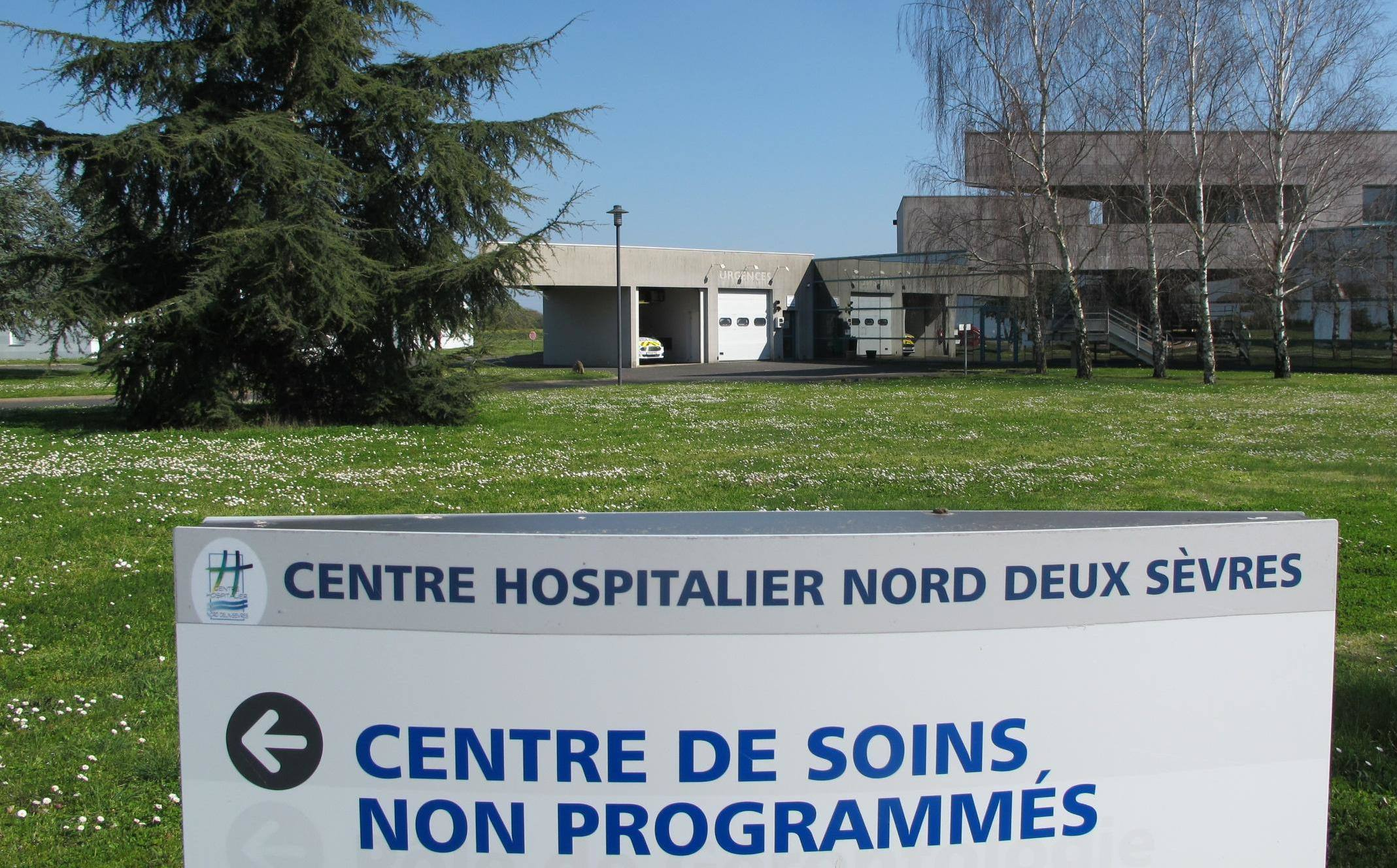 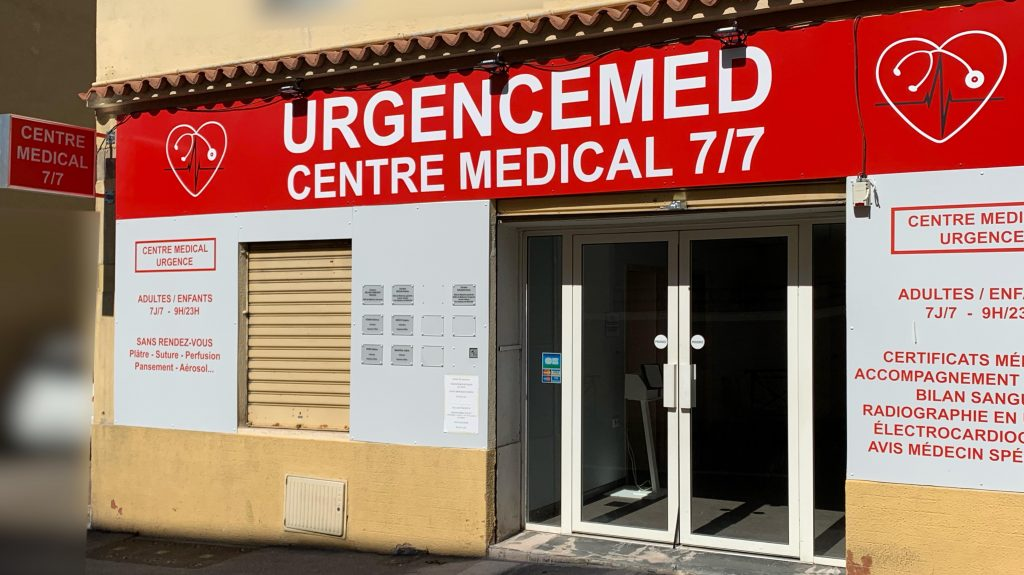 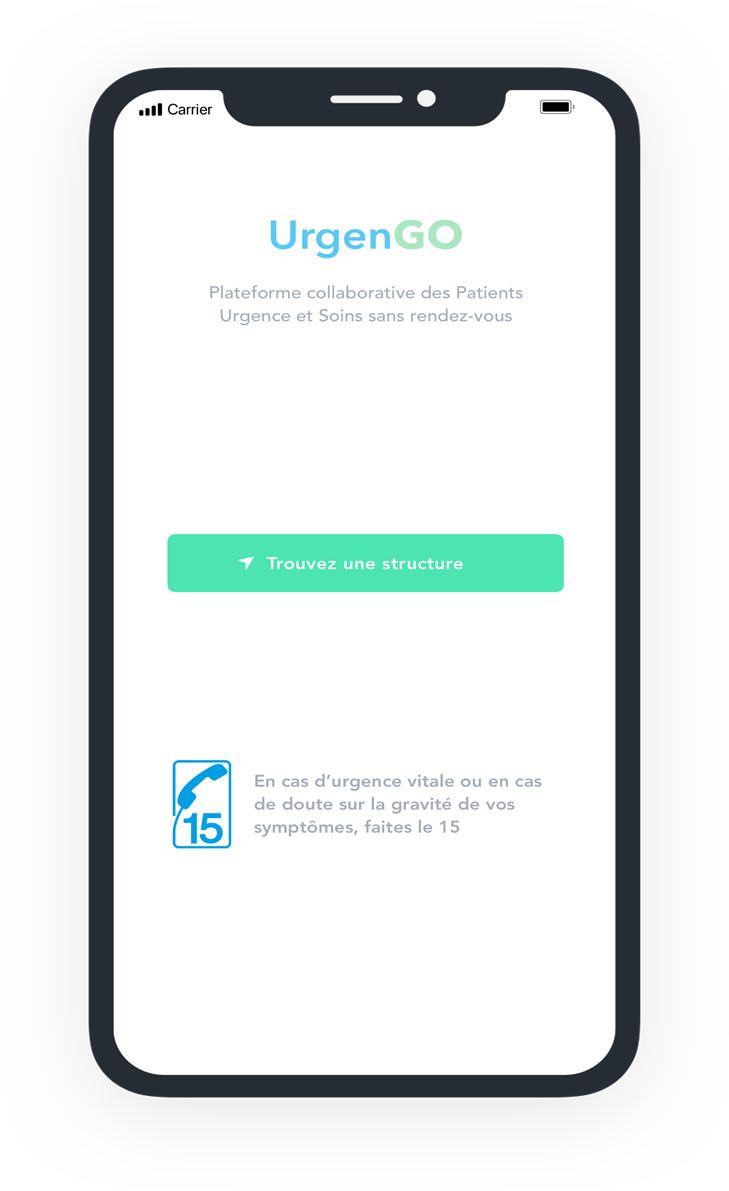 Structures médicales
Patients
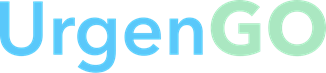 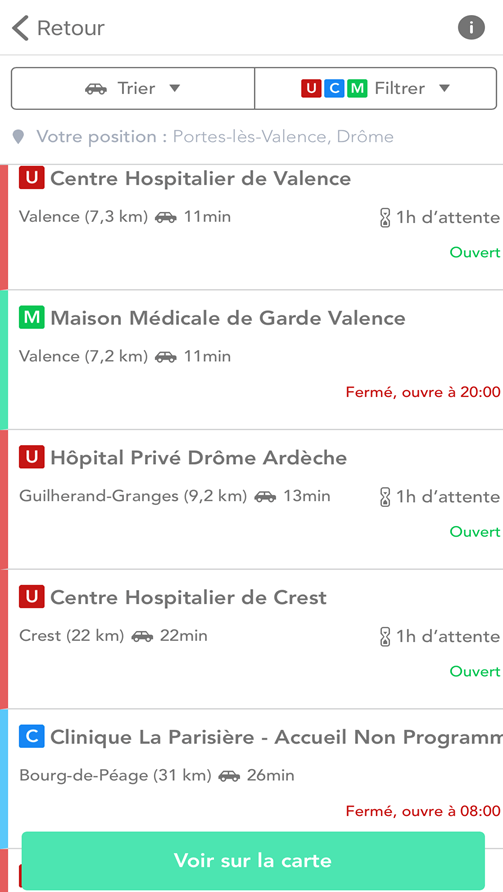 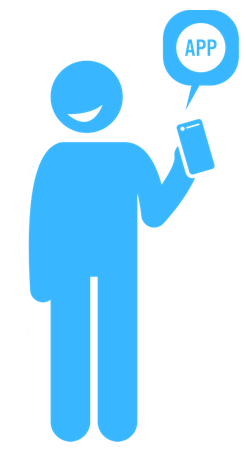 Communication
Information
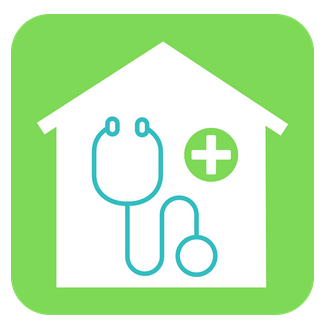 Qualité
Acteur
Image
Temps d’Attente
Avis
Visibilité en ligne
App Gratuite pour les patients
UrgenGO intègre un algorithme de calcul des temps d’attente
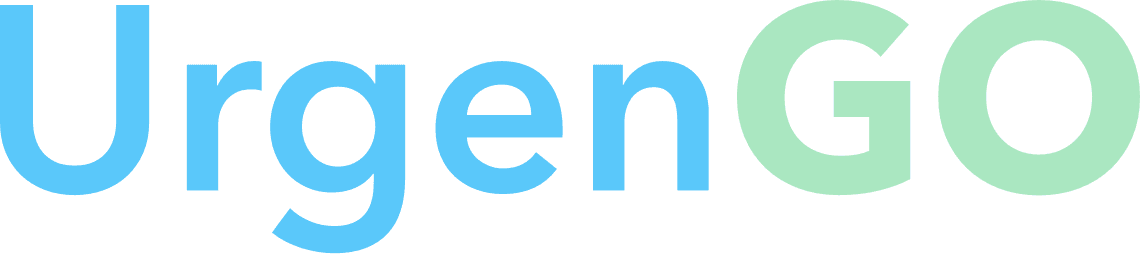 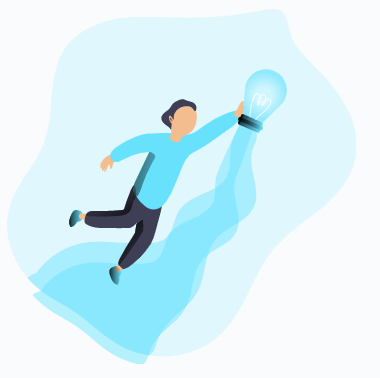 L’ambition de la solution est de :
faciliter l’accès à un médecin en urgence
mieux répartir la charge de travail des professionnels de santé
favoriser l’engagement du patient dans son parcours de soins.
apporter une nouvelle expérience aux patients via une innovation numérique
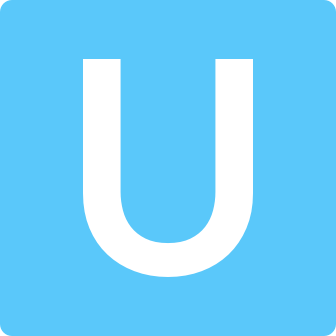 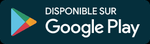 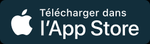 www.urgengo.fr
contact@urgengo.fr